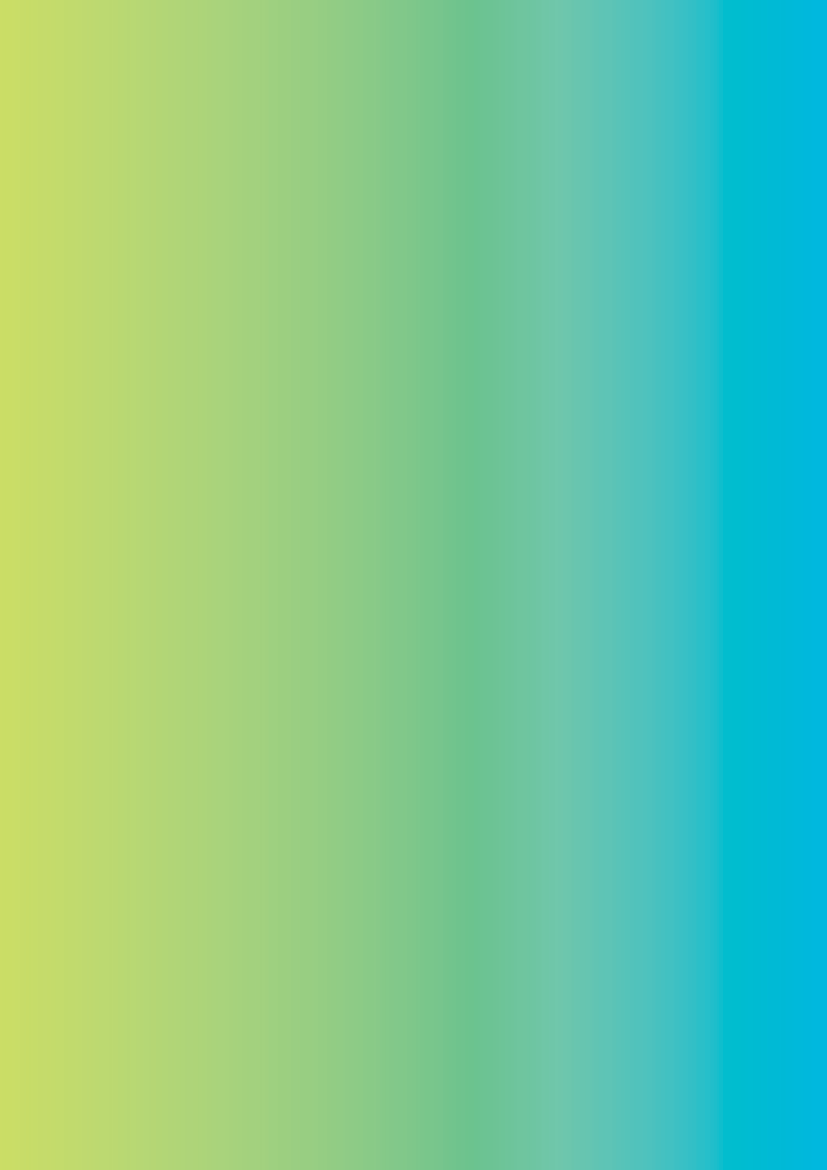 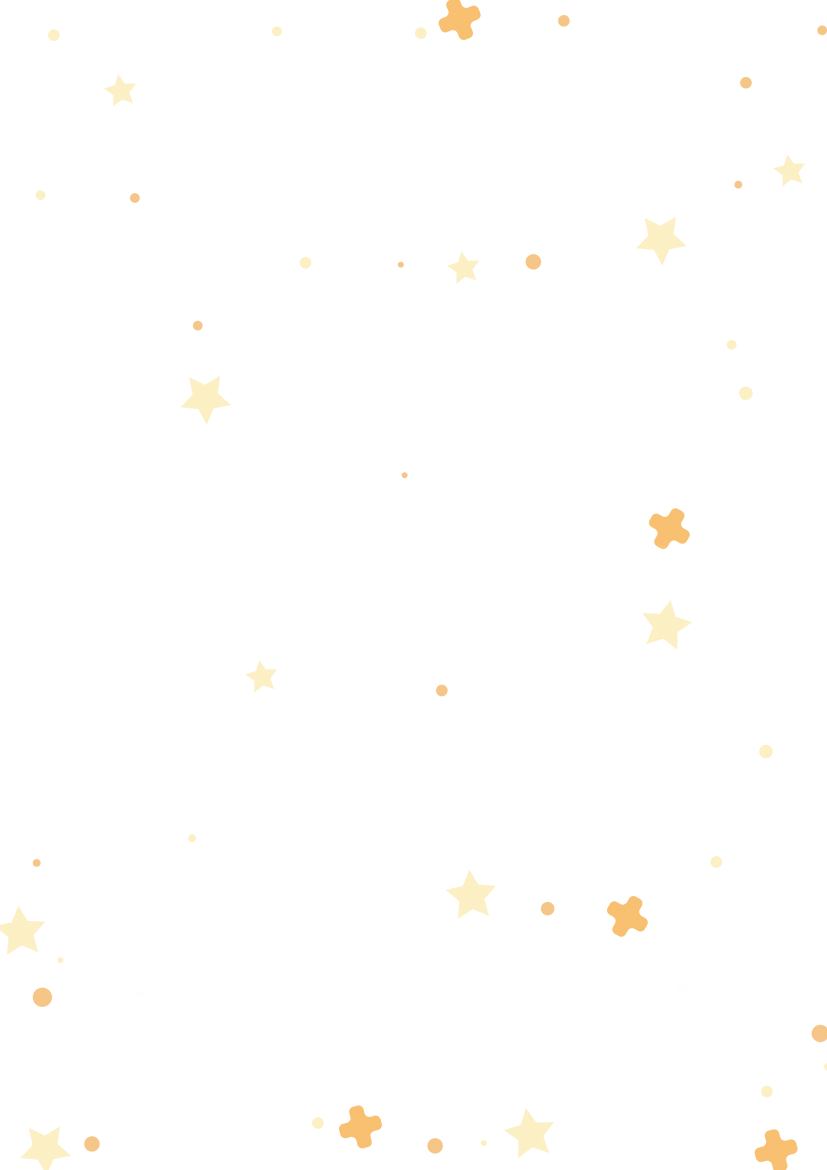 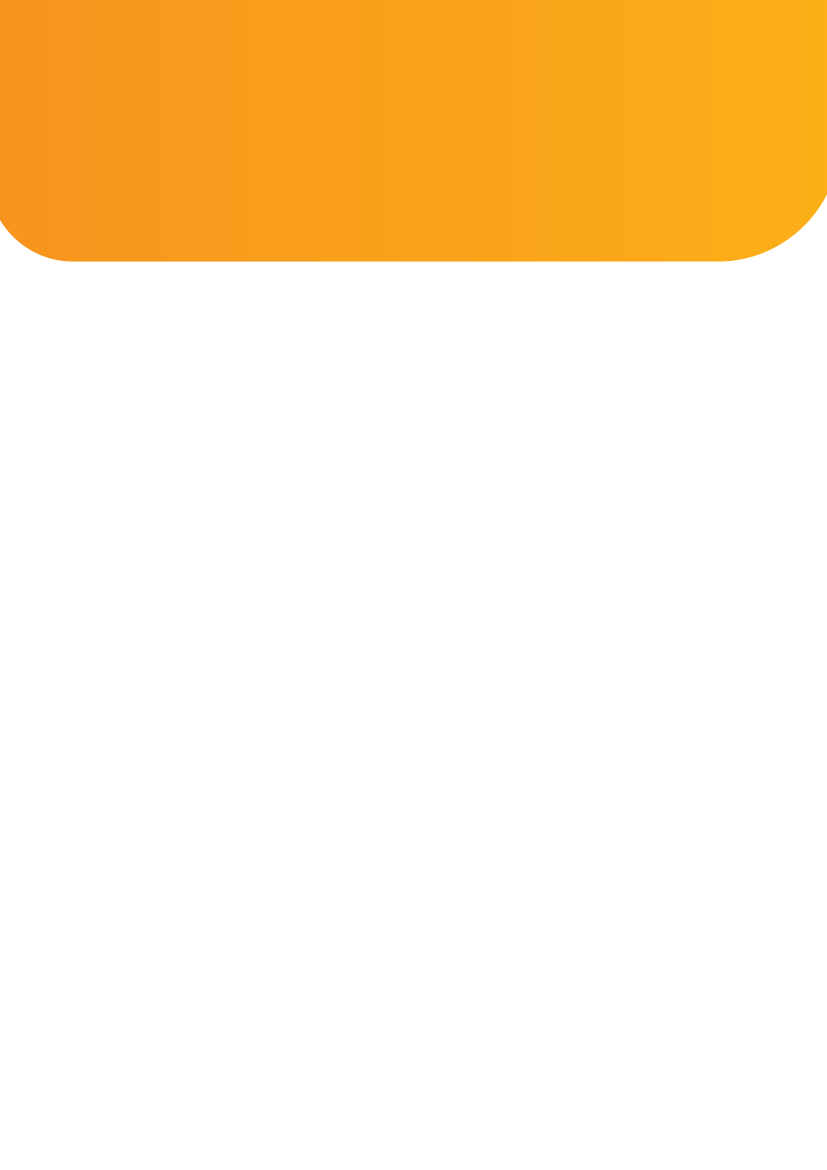 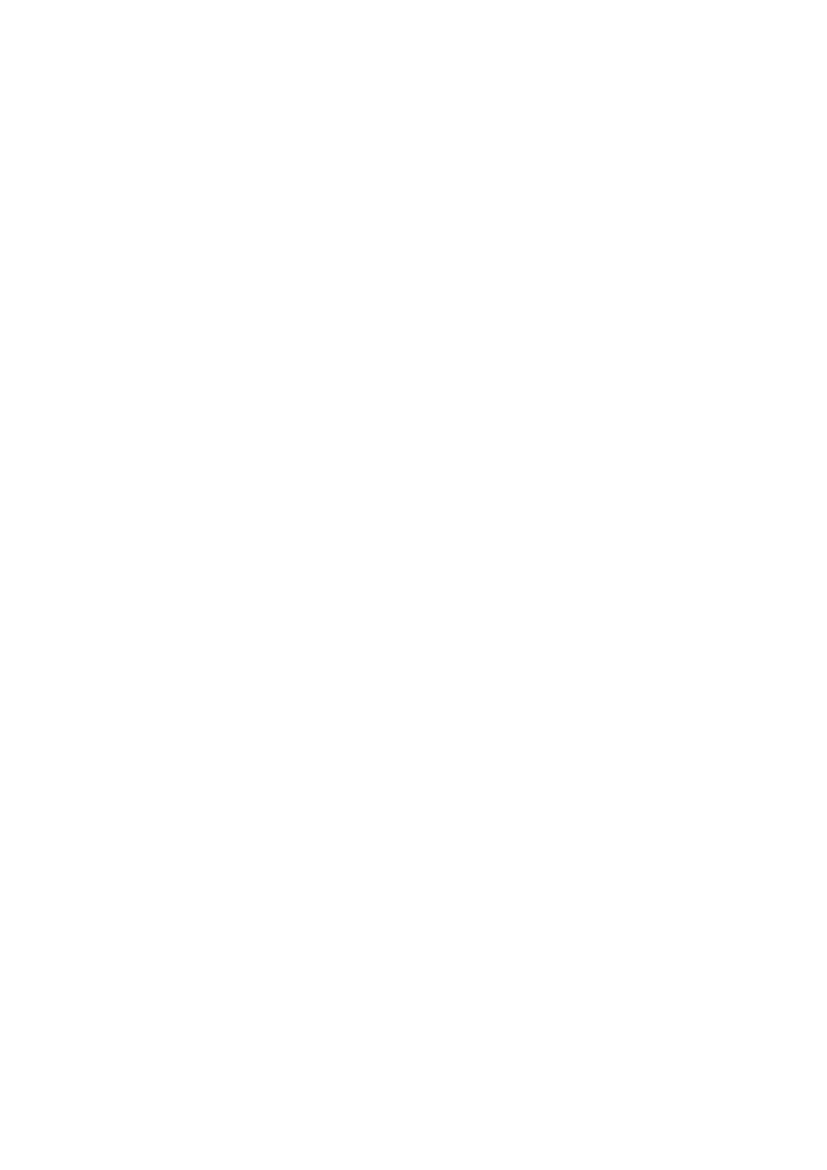 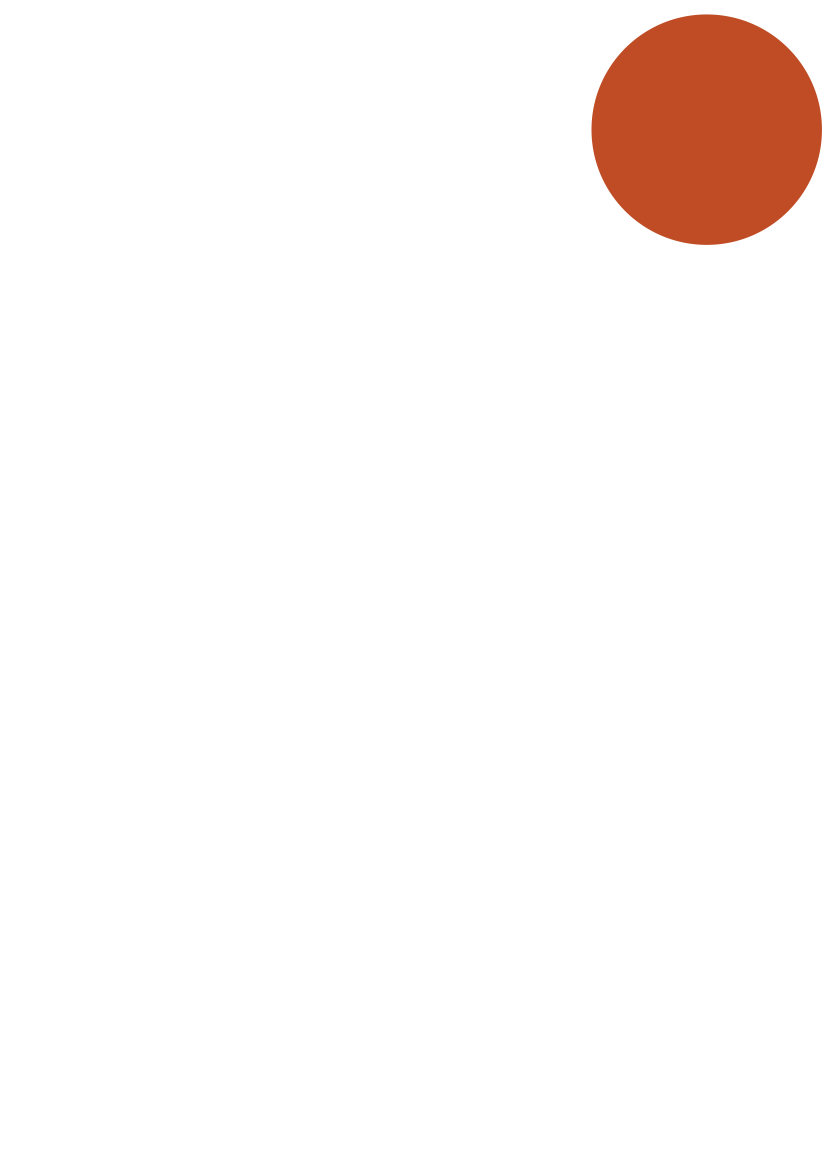 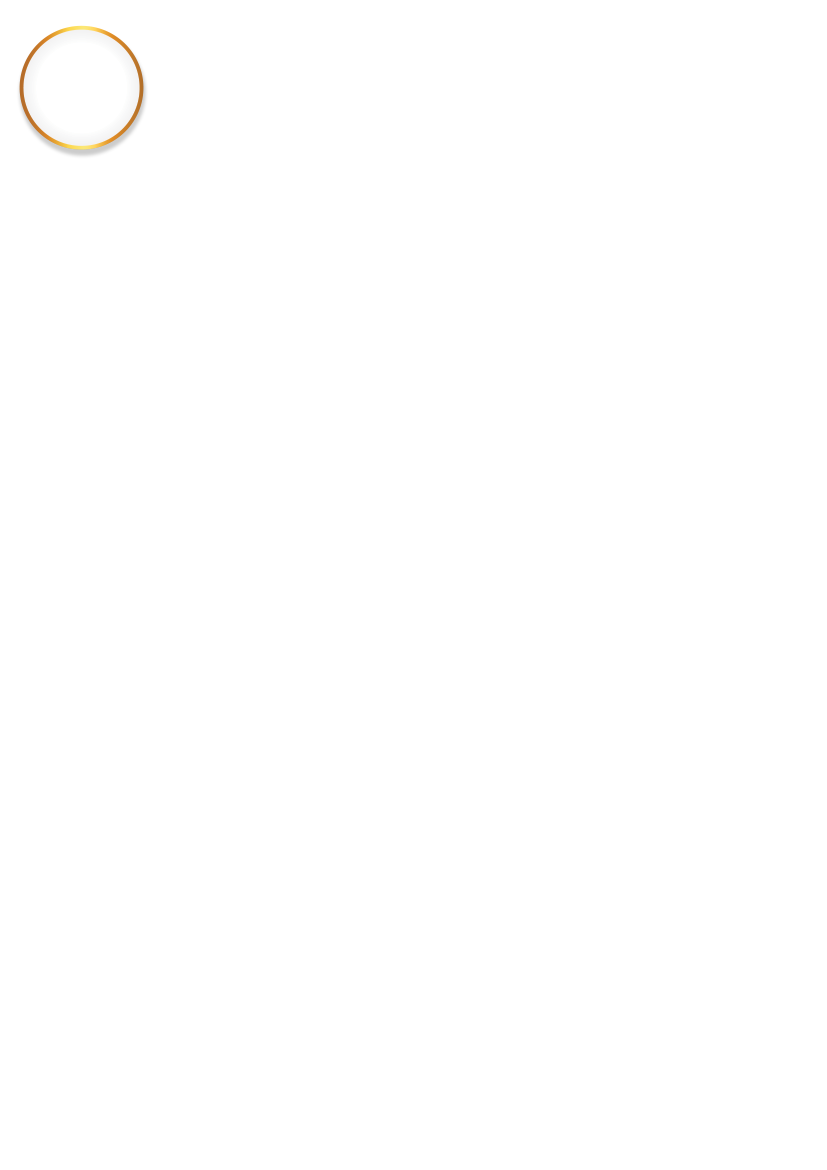 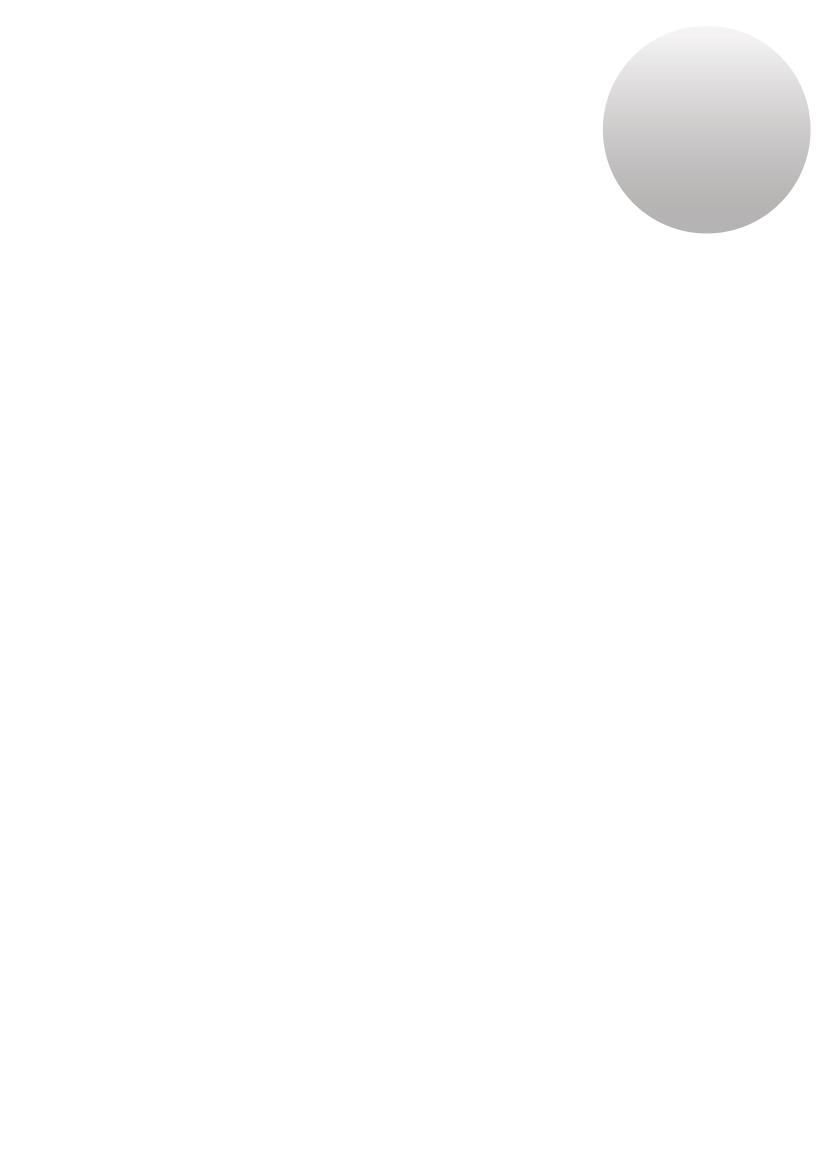 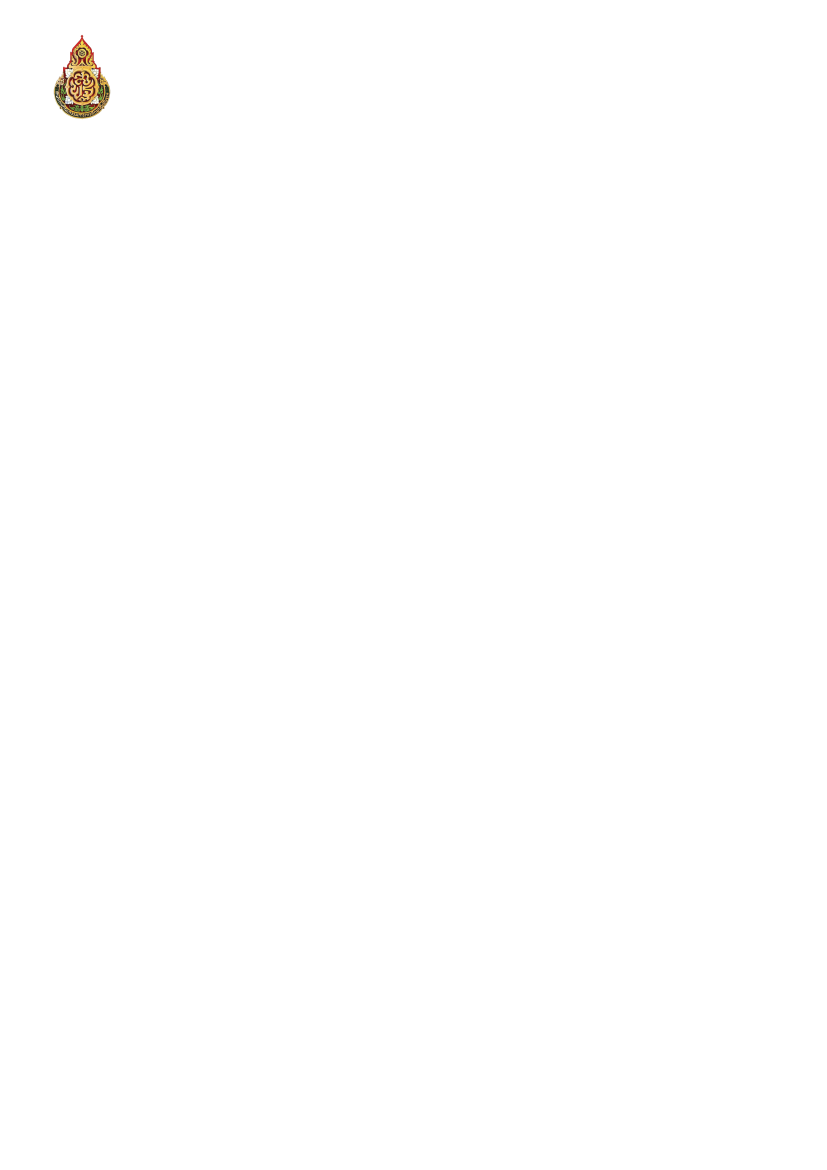 วิจัยปฏิบัติการในชั้นเรียนCLASSROOM RESEARCH
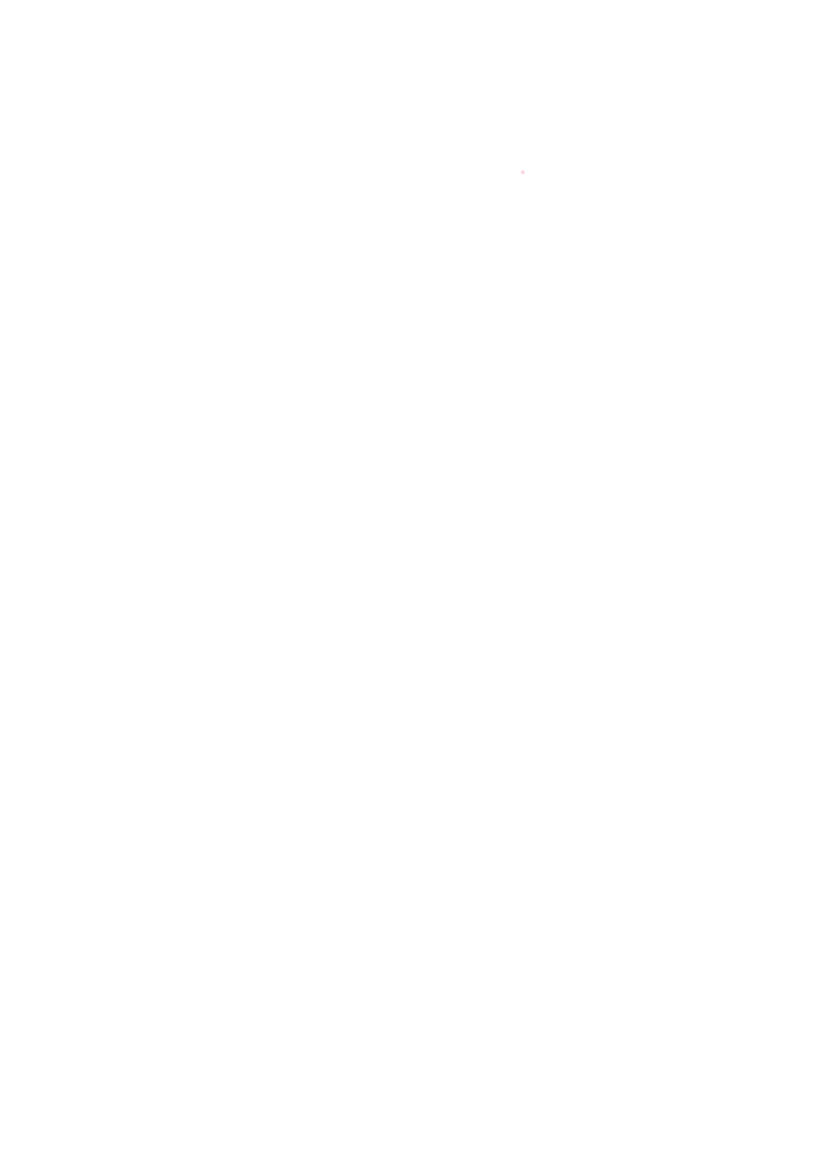 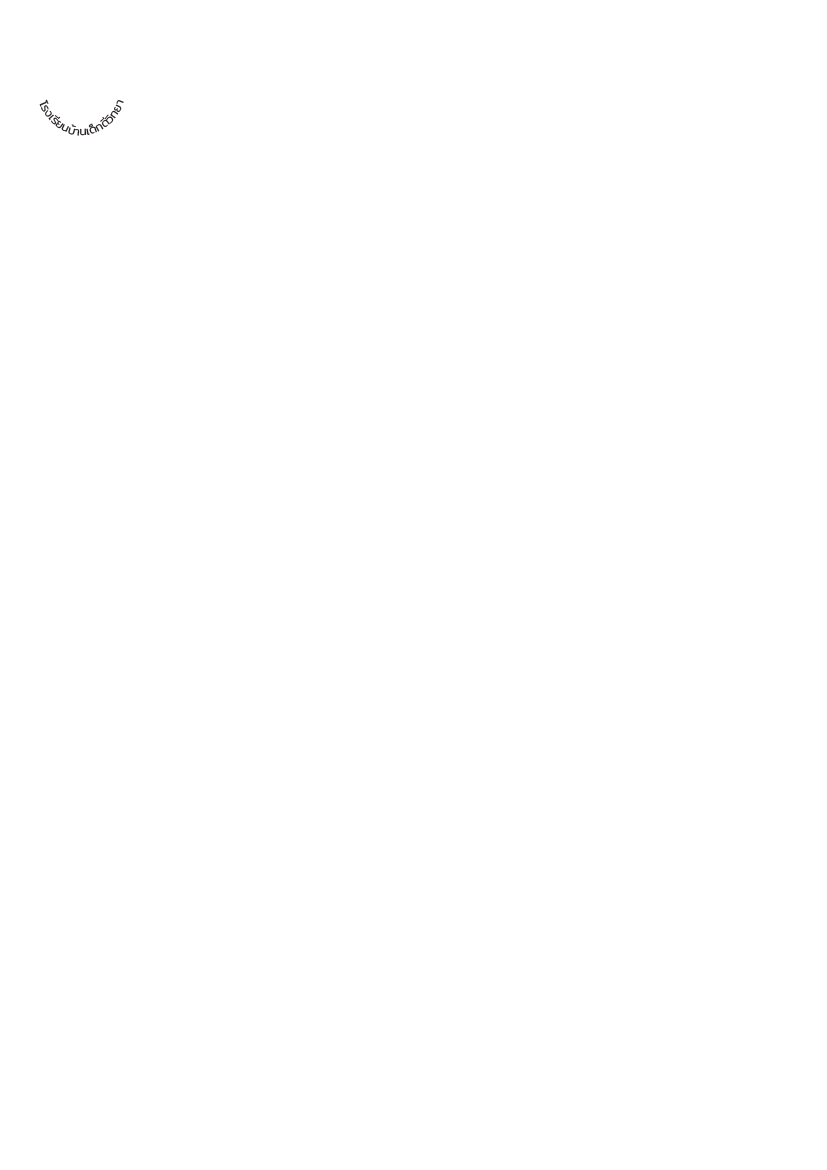 โรงเรียนวัดท่าไทร(ดิตถานุเคราะห์)
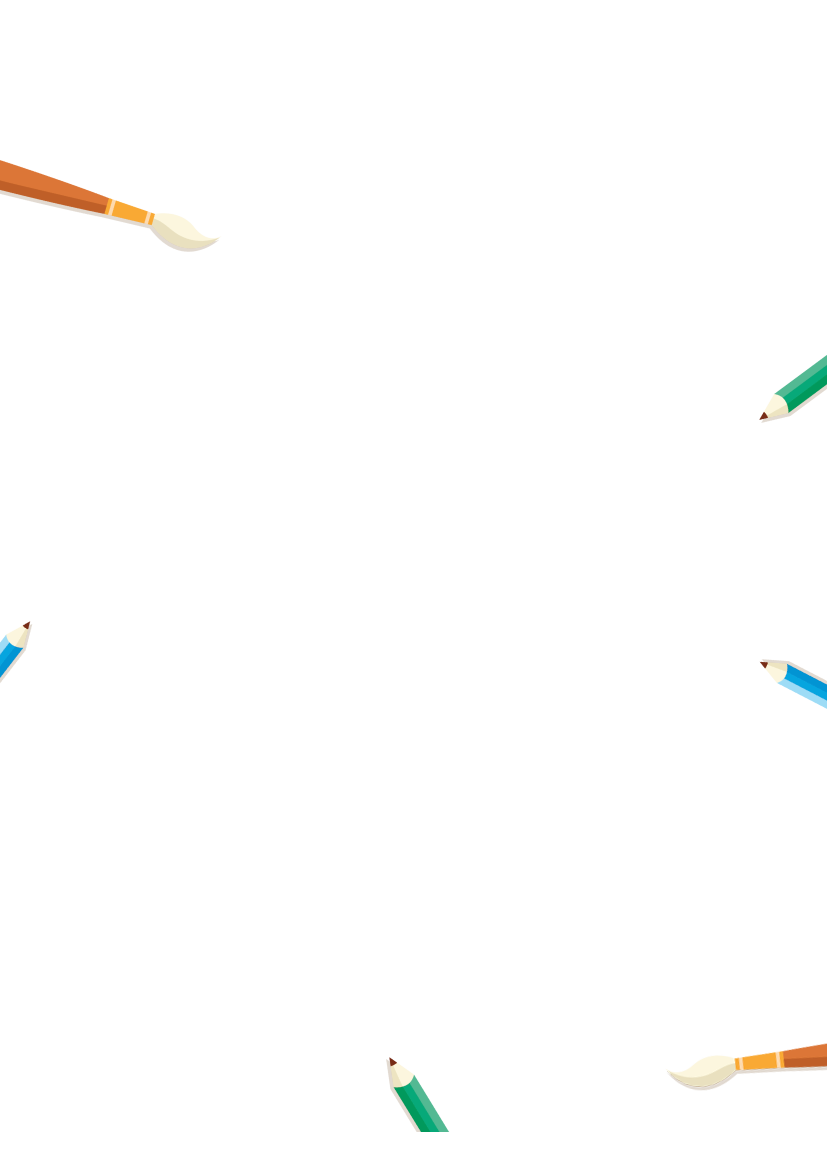 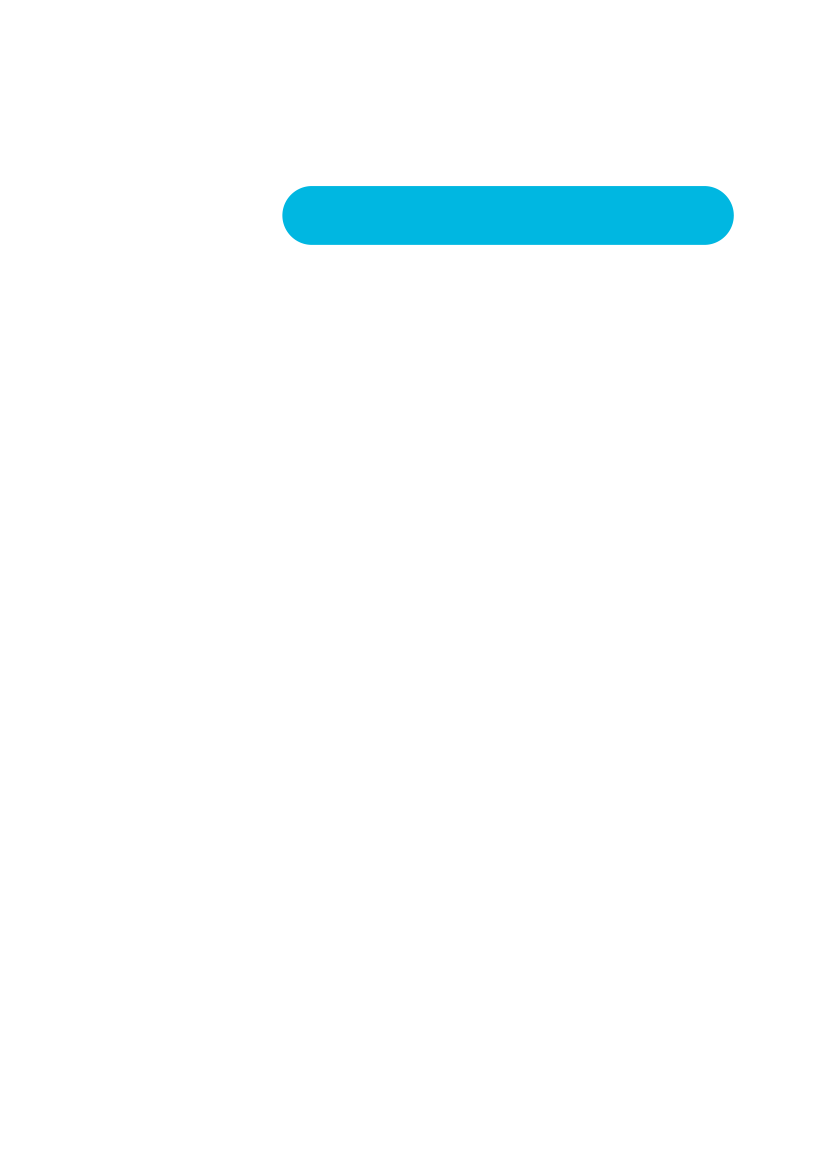 นางสาวอัญชุลี  แพเชรทอง
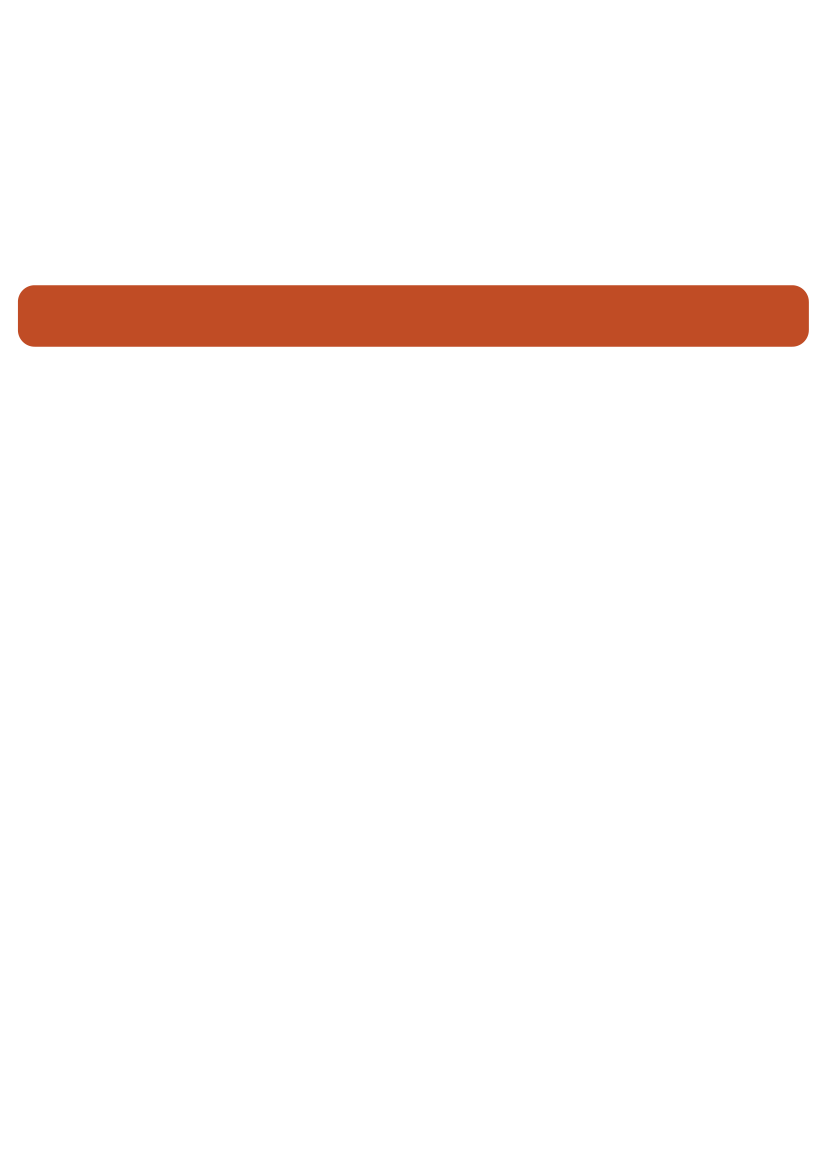 เรื่อง : การสร้างชุดการเรียนการสอน โจทย์ปัญหาการบวกจำนวนที่มี
       ผลบวกไม่เกิน 20
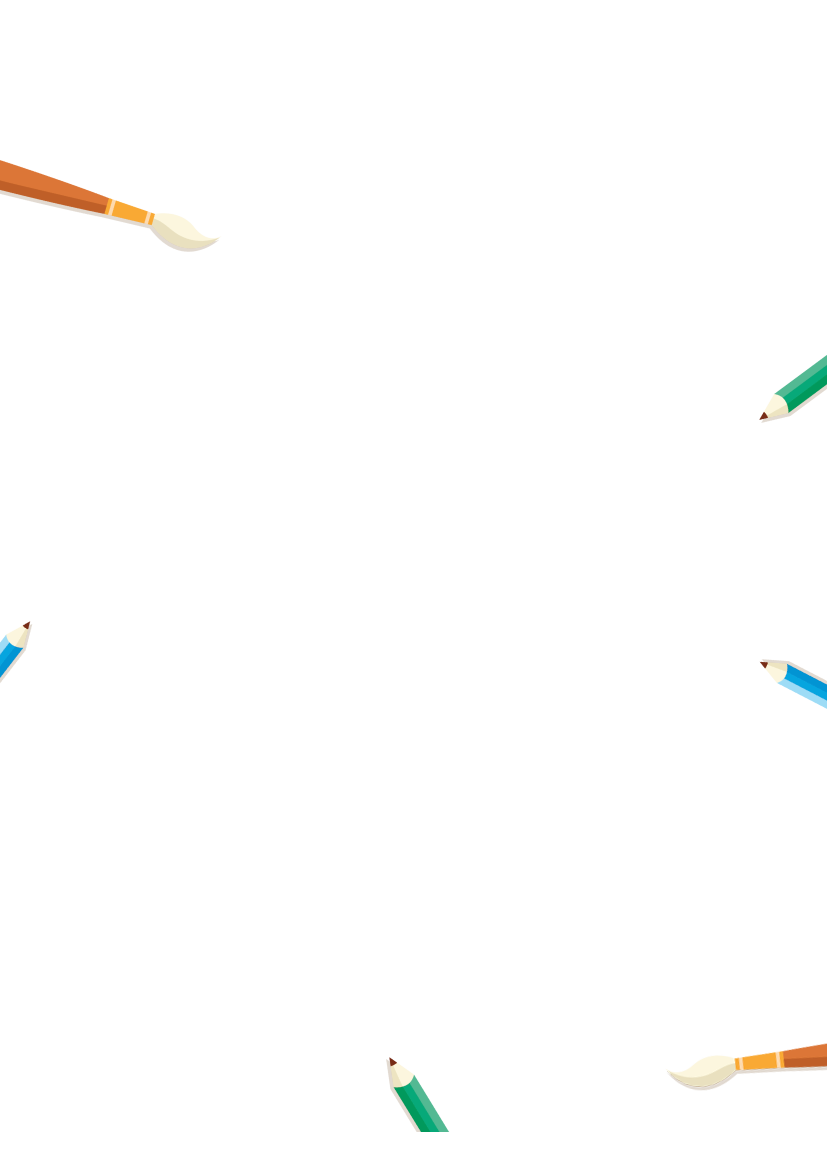 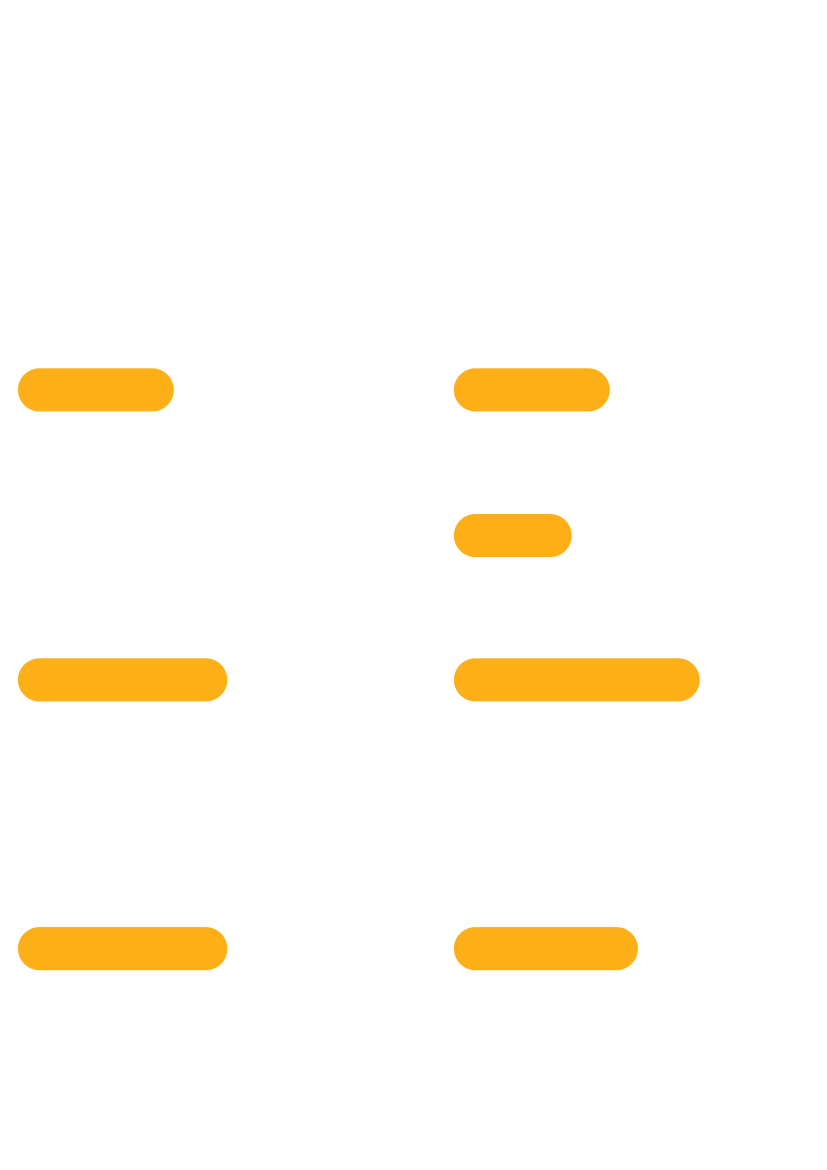 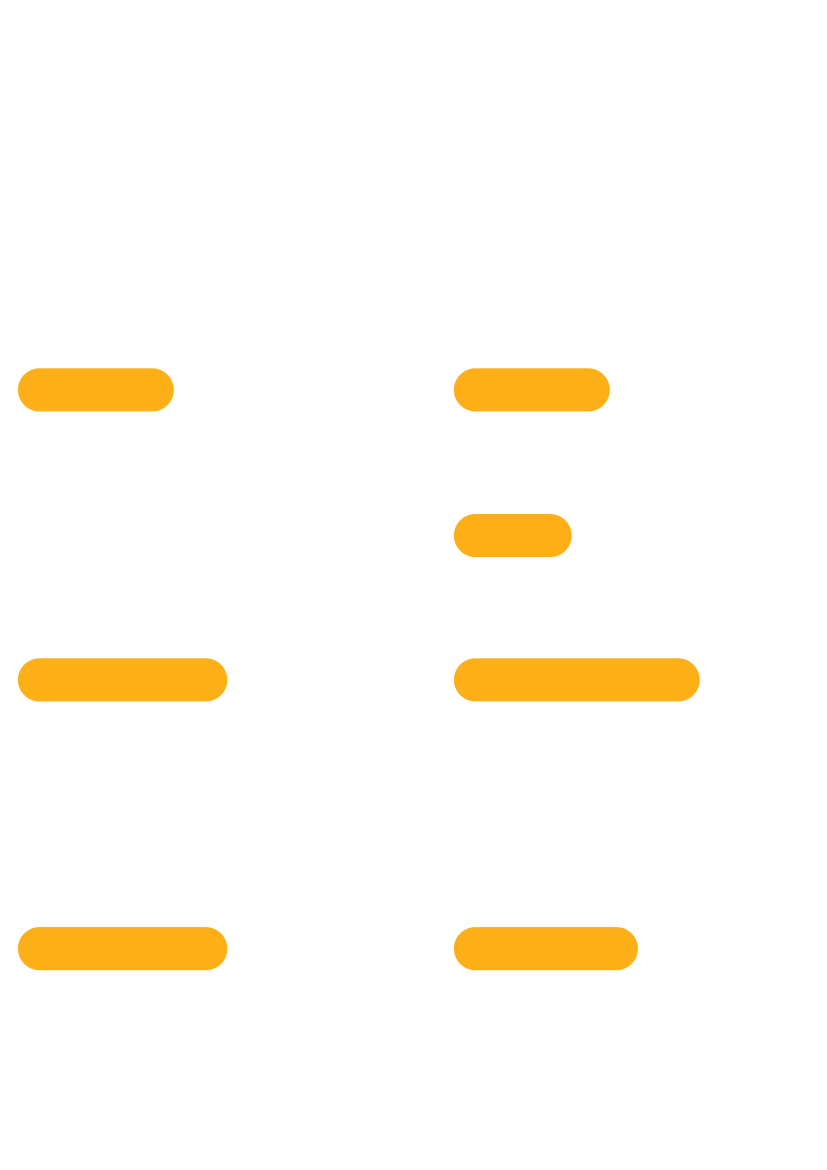 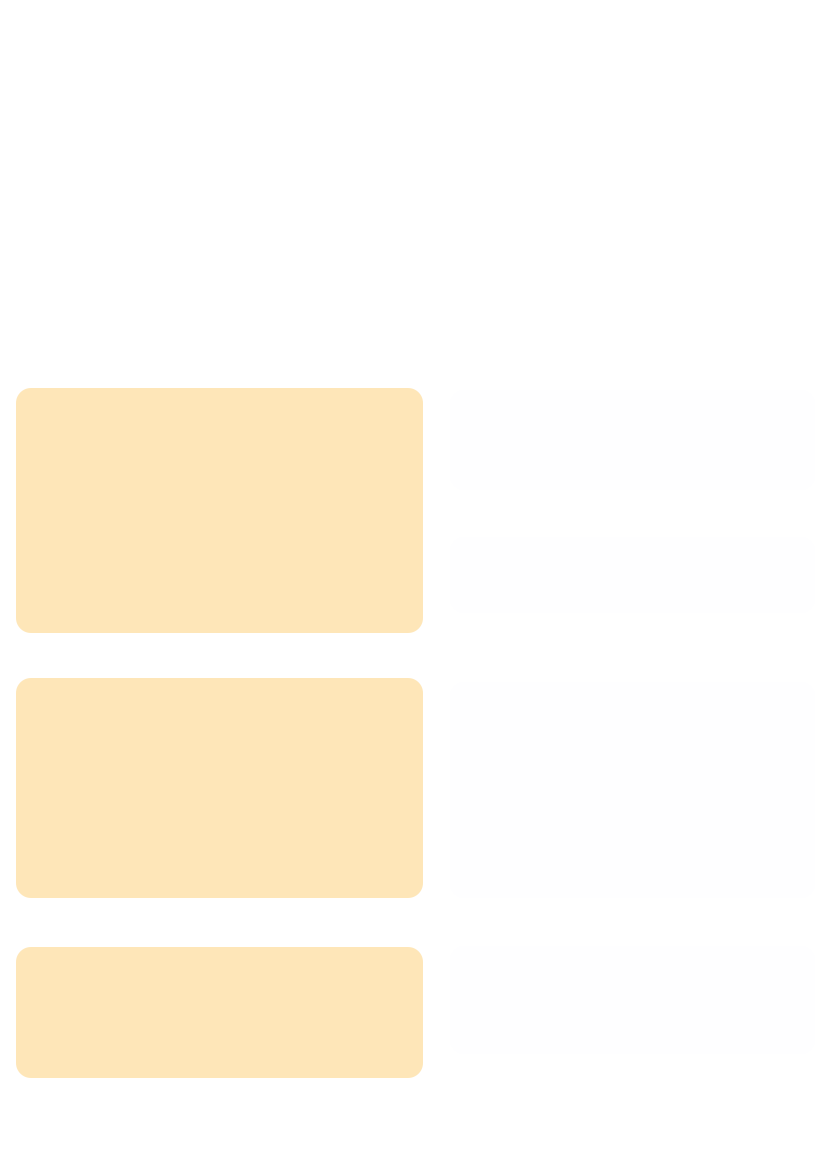 ความสำคัญ
วัตถุประสงค์
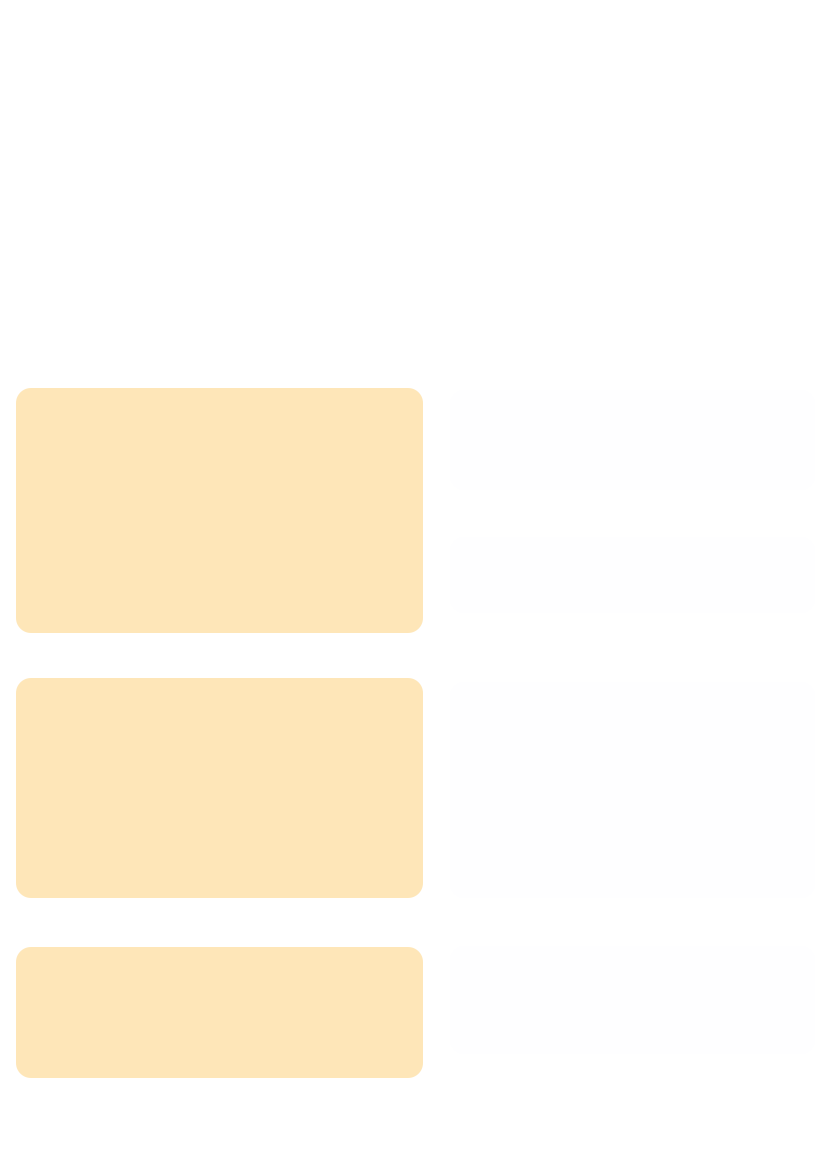 นักเรียนหาคำตอบและแสดงวิธีหาคำตอบโจทย์ปัญหาการบวกจำนวนที่มีผลบวกไม่เกิน 20
ผลสัมฤทธิ์หลังเรียนสูงกว่าก่อนเรียน
จากการสอนโจทย์ปัญหาคณิตศาตร์พบว่ารักเรียน
จำนวนมากไม่ผ่านตัวชี้วัด ครูจึงคิดพัฒนาการแก้โจทย์
ปัญหาการบวกจำนวนที่มีผลบวกไม่เกิน 20 
เพื่อให้นักเรียนให้นักเ
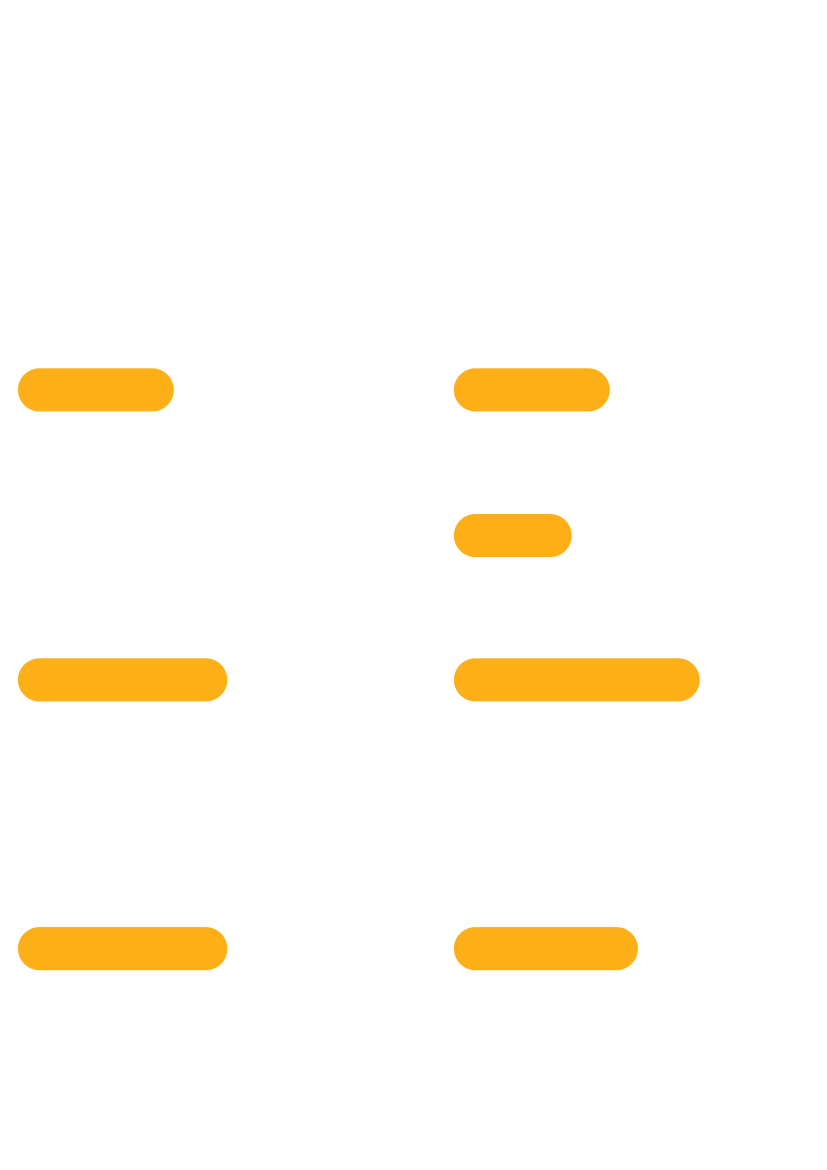 เป้าหมาย
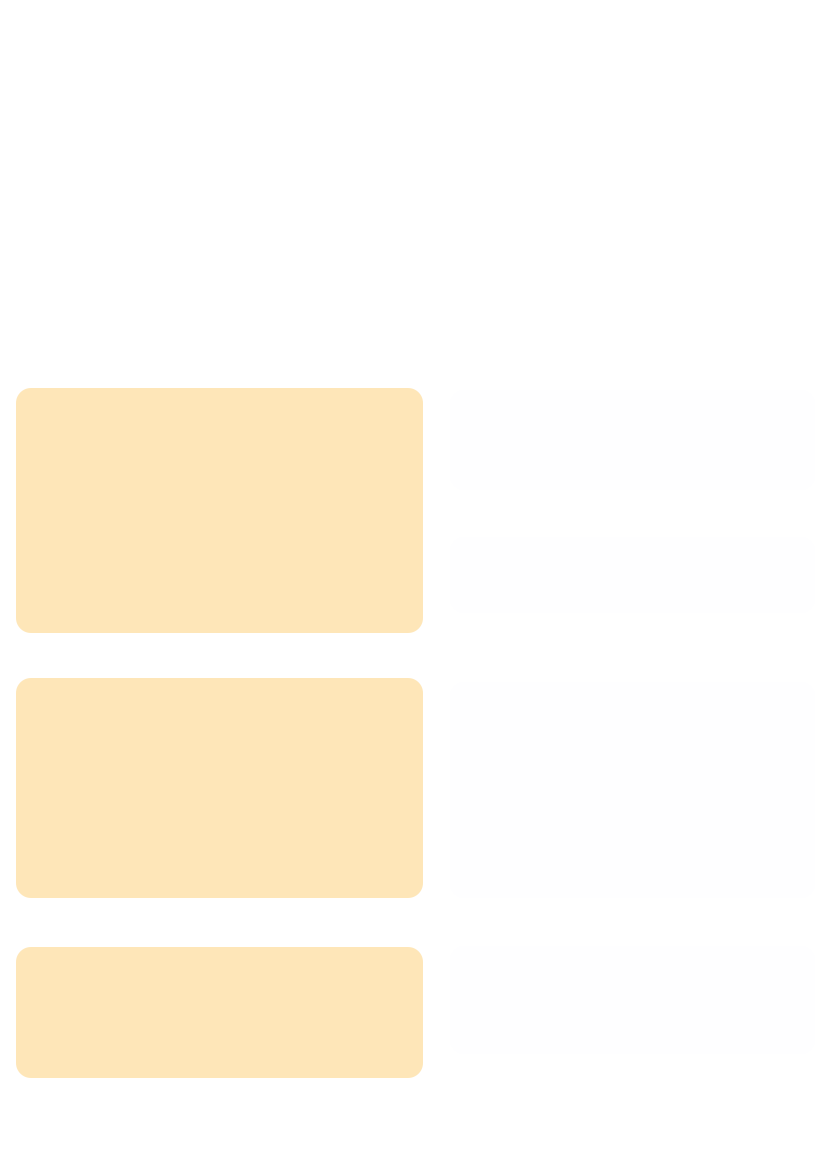 นักเรียนชั้นประถมศึกปีที่ 1/3 จำนวน 25 คน
ได้คะแนนหลังเรียนมากกว่าก่อนเรียน
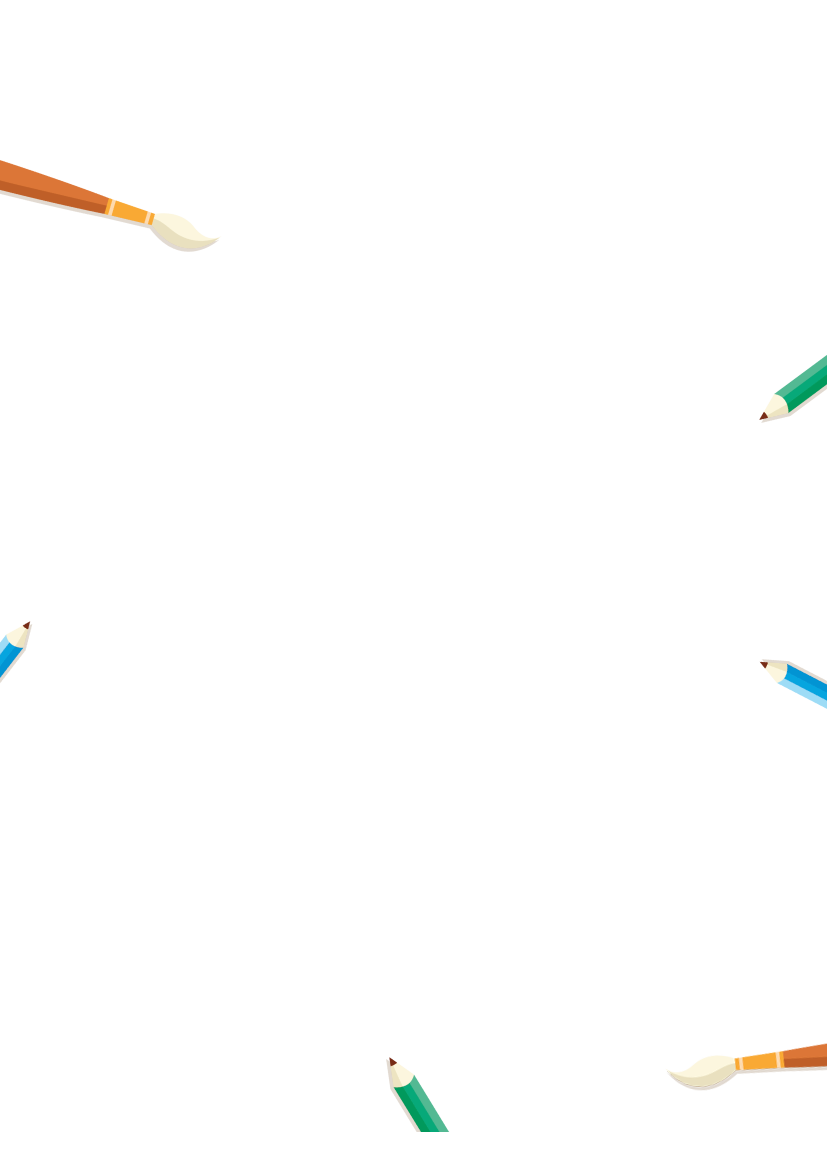 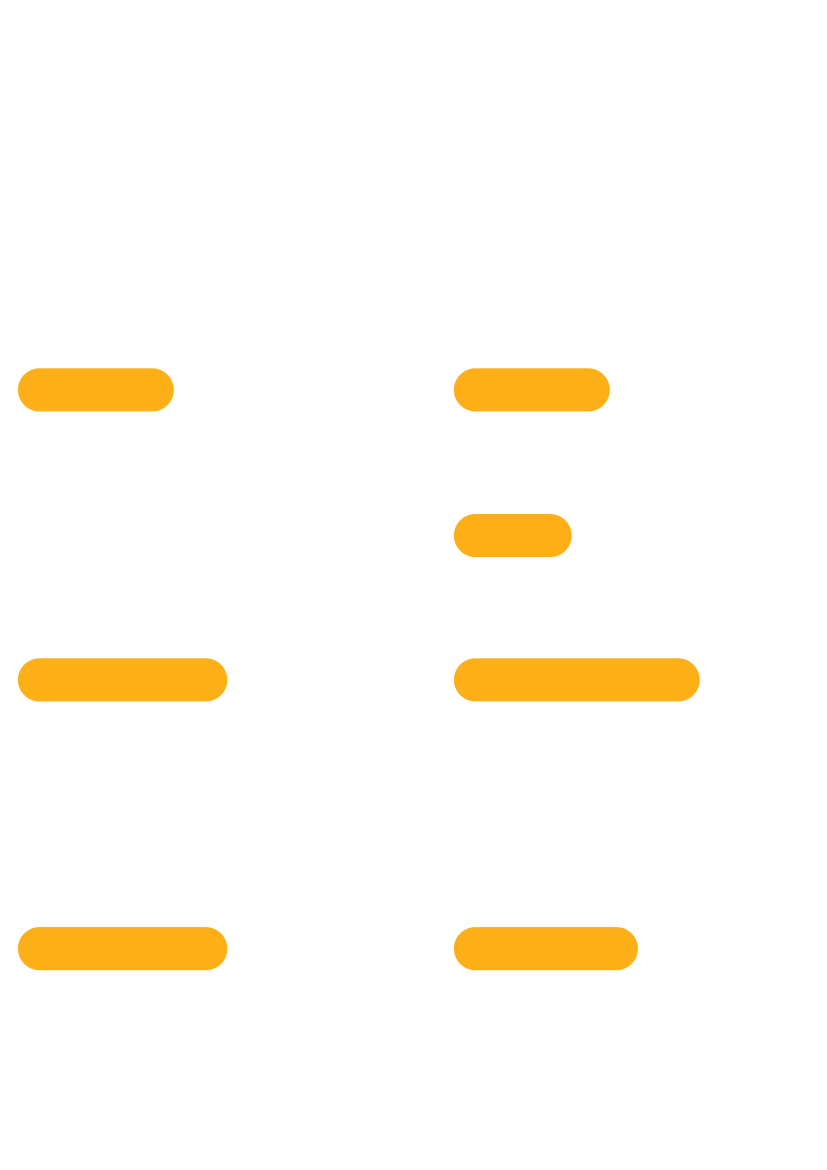 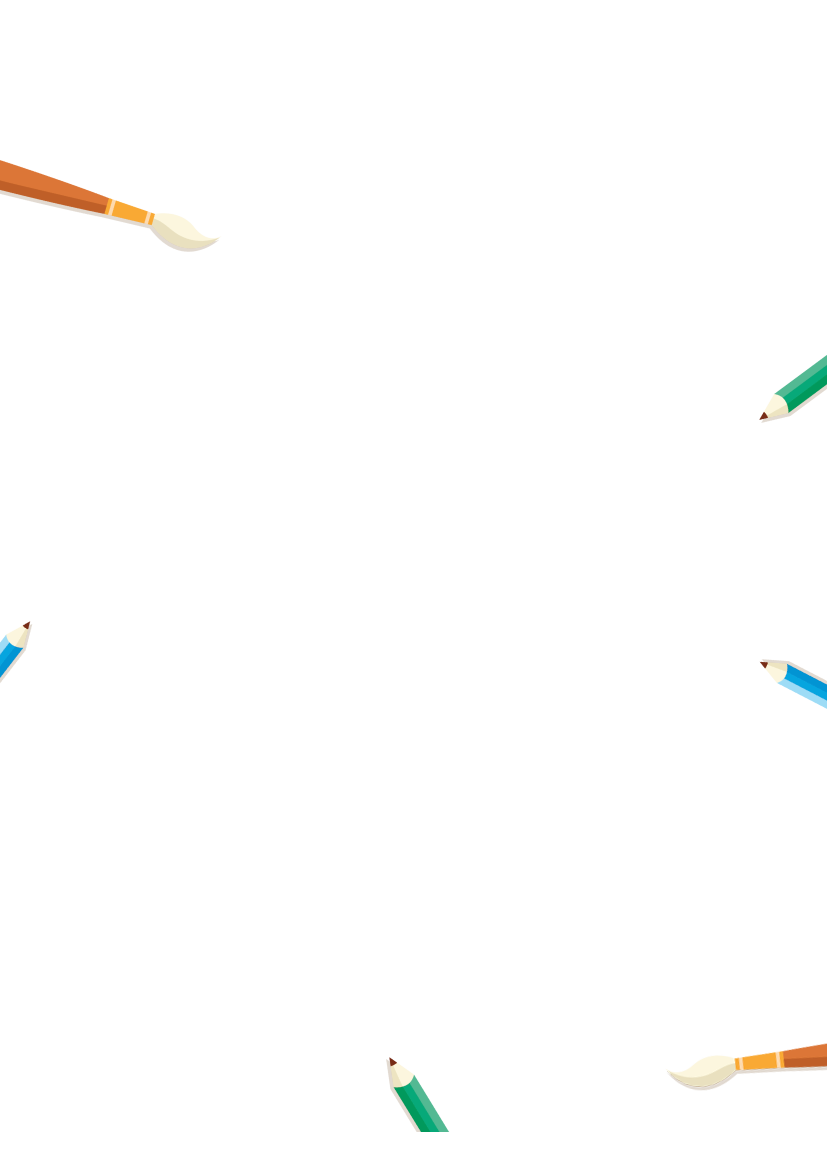 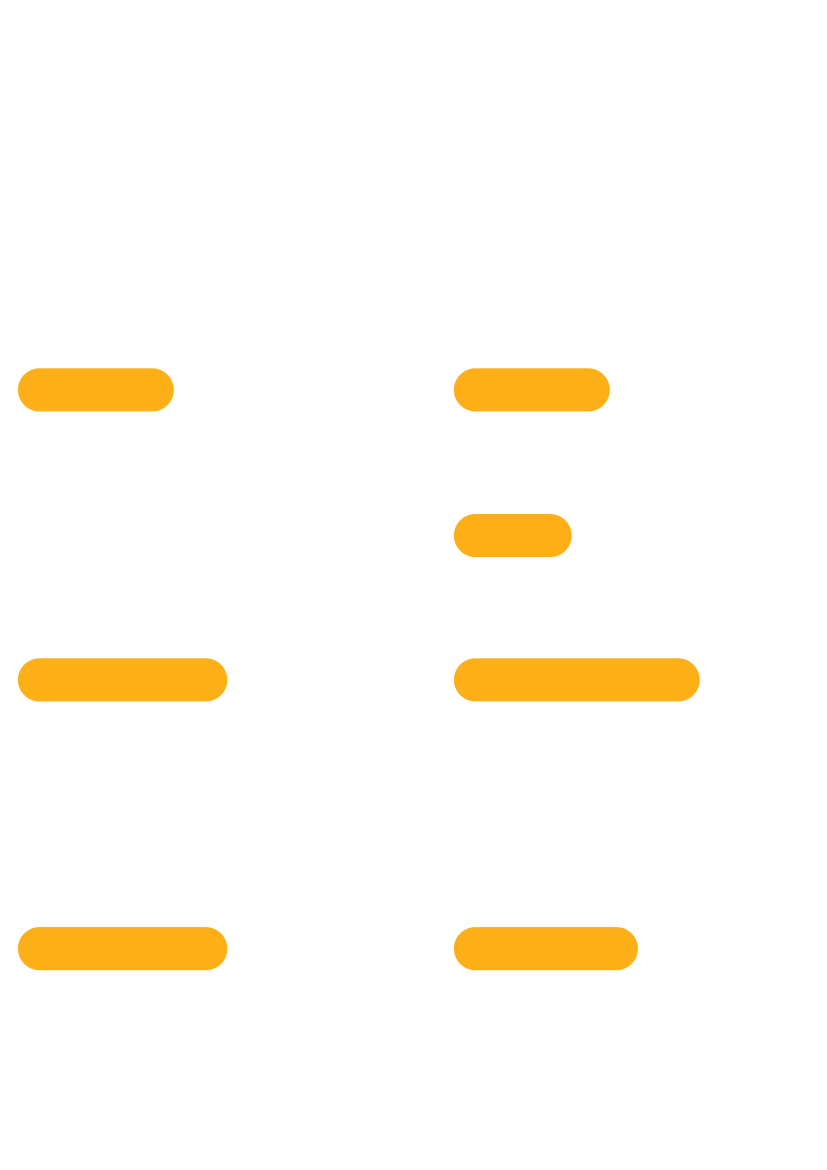 ผลการดำเนินงาน
ขั้นตอนการดำเนินงาน
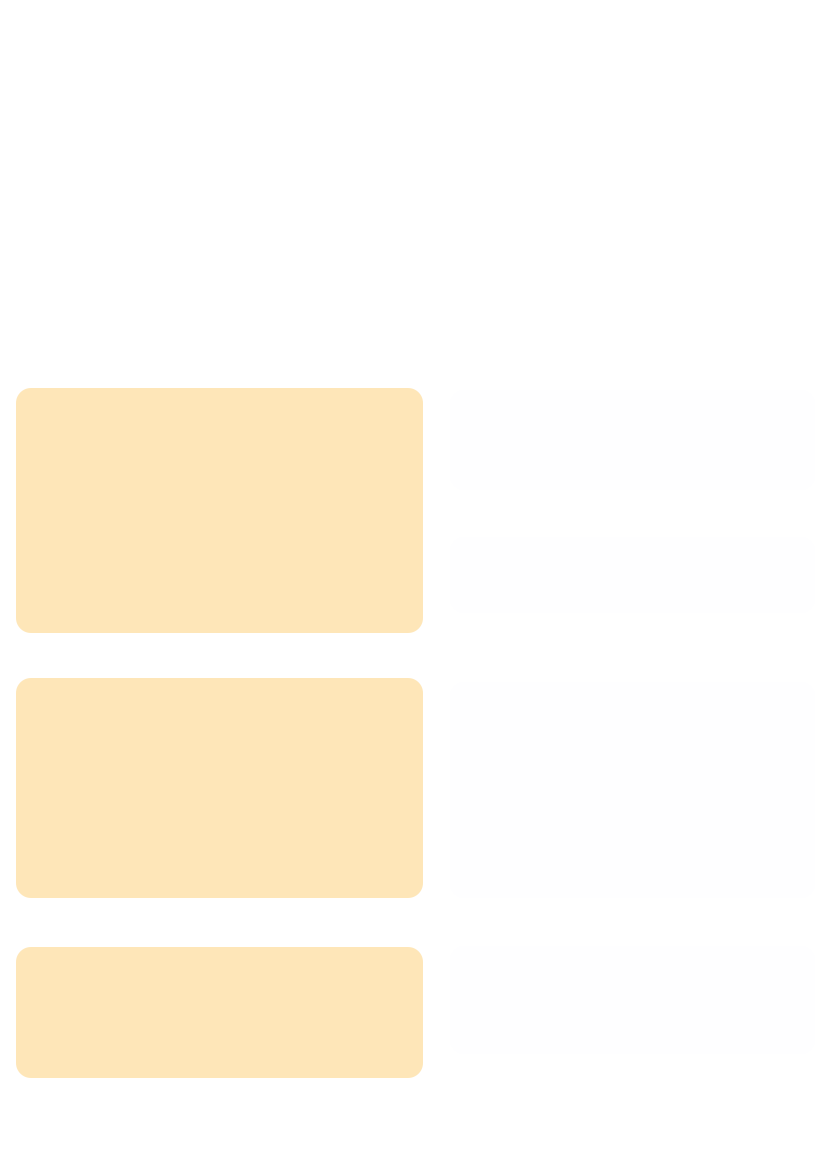 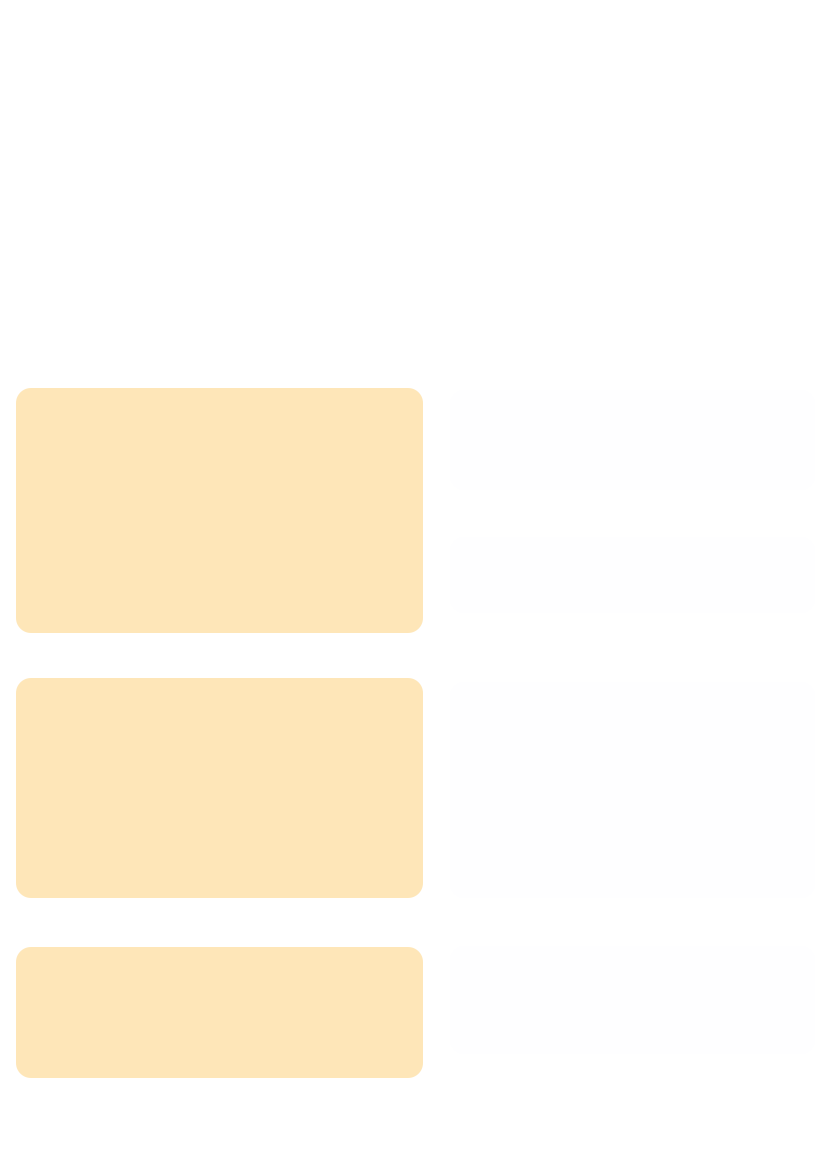 1. นักเรียนบางคนไม่ค่อยสนใจในการทำงาน เนื่องจากบางคนอ่านหนังสือไม่คล่องทำให้การดำเนินงานวิจัยครั้งนี้ยังไม่ประสบผลสำเร็จเท่าที่ควร  
2. ผลสัมฤทธิ์หลังเรียนสูงกว่าก่อนเรียน
1. ศึกษามาตรฐานและตัวชี้วัด
2. ศึกษาออกแบบชุดการเรียนการสอน
3. วางแผน
4. ดำเนินการตามแผนงาน
5. รวบรวมข้อมูล
6. สรุปผล
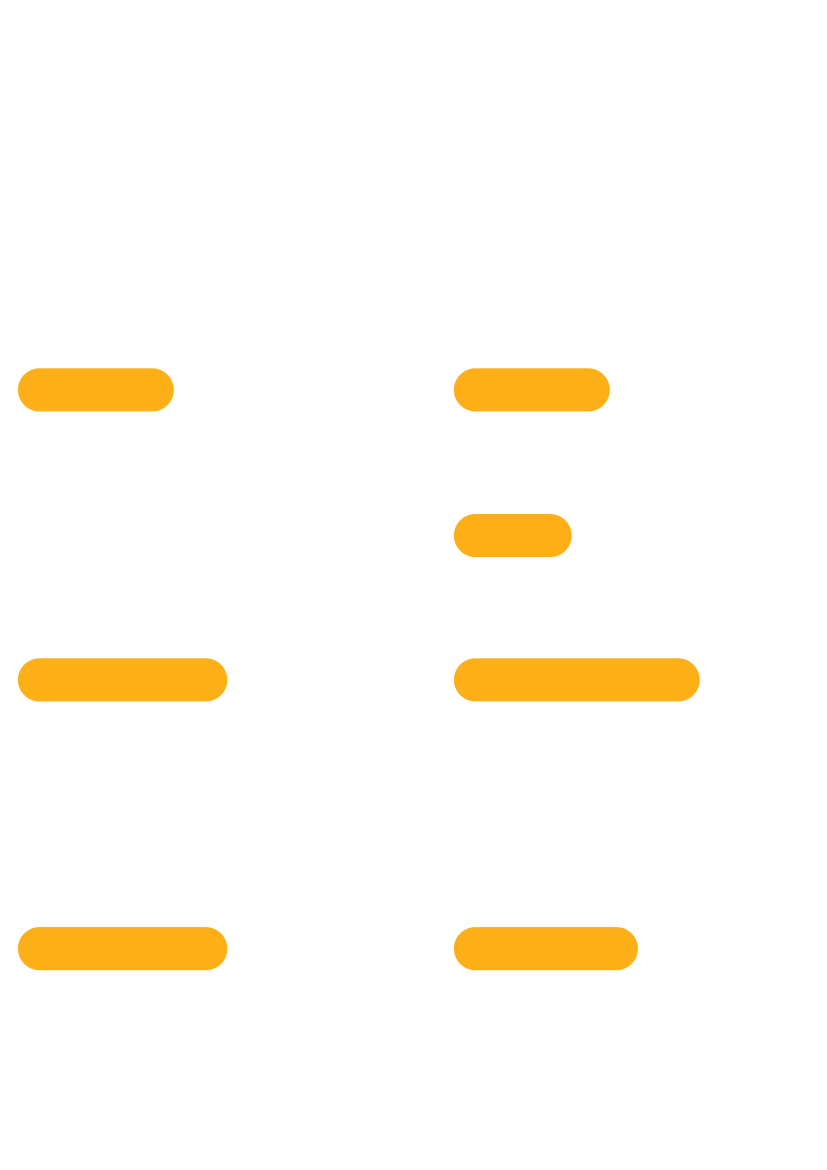 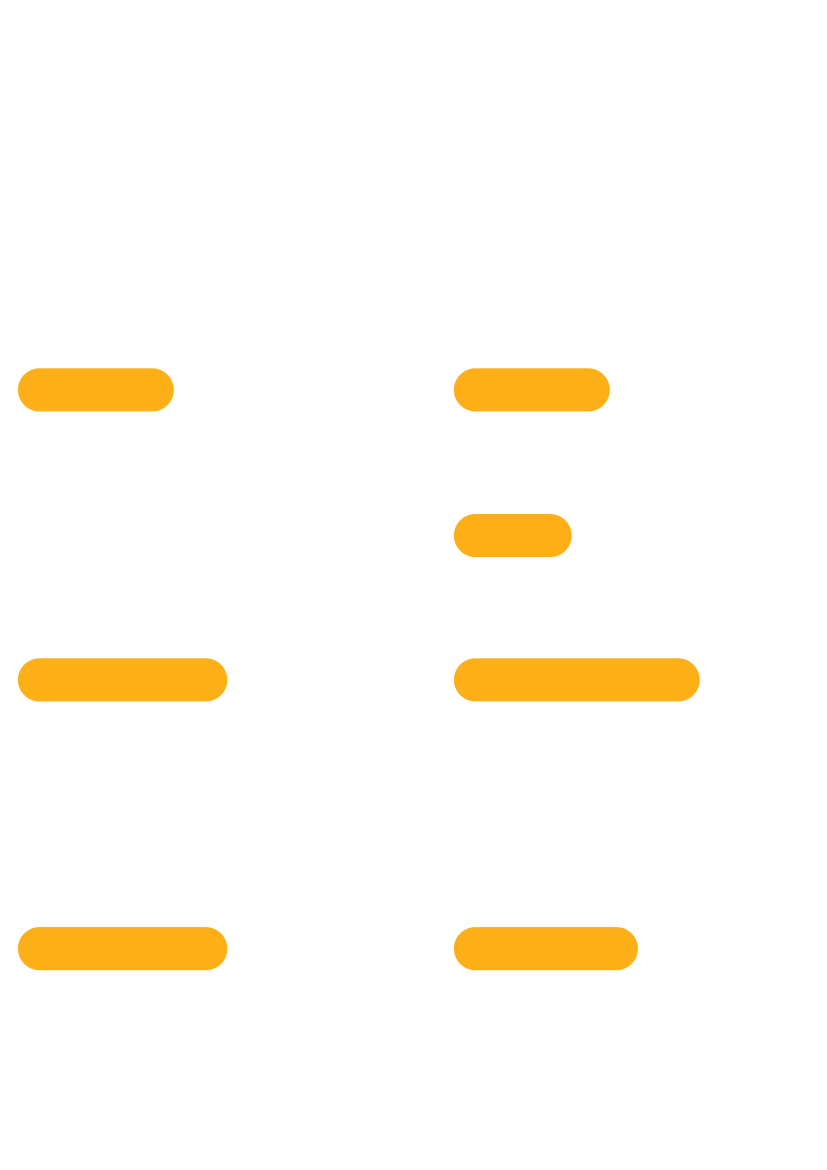 ปัจจัยความสำเร็จ
ประโยชน์ที่ได้รับ
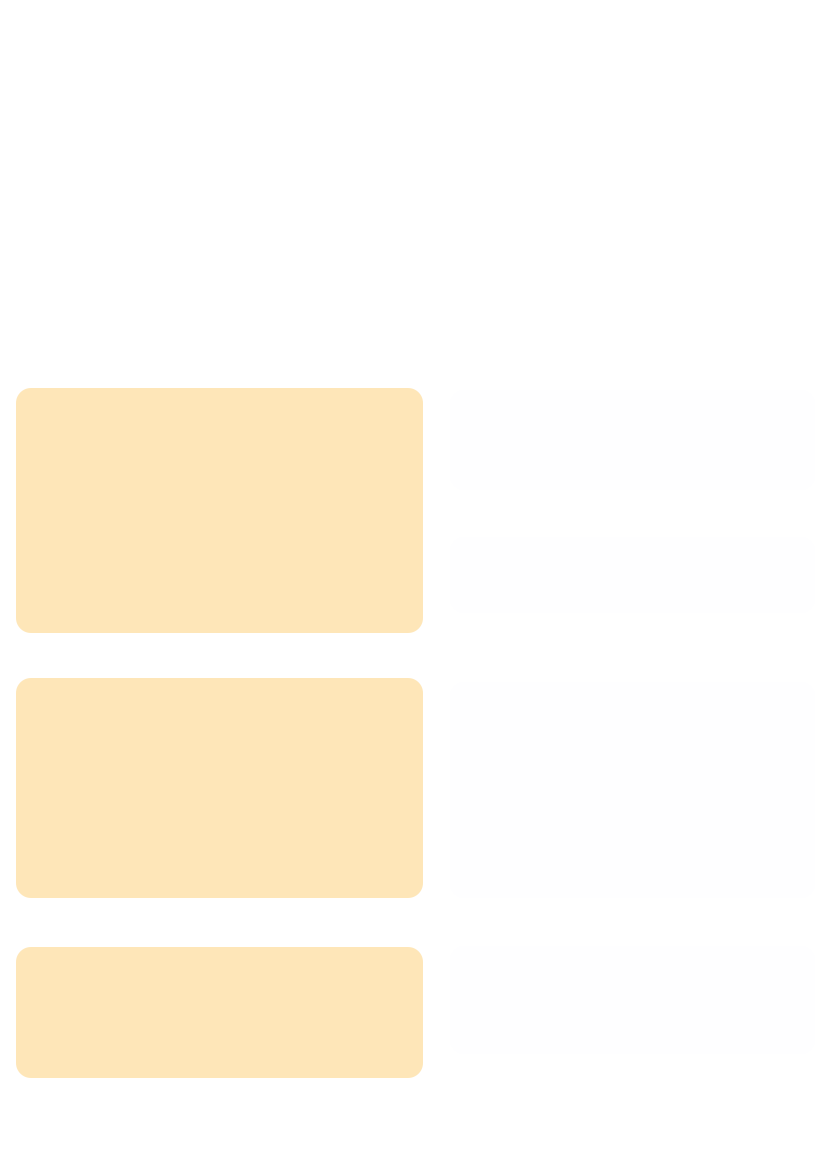 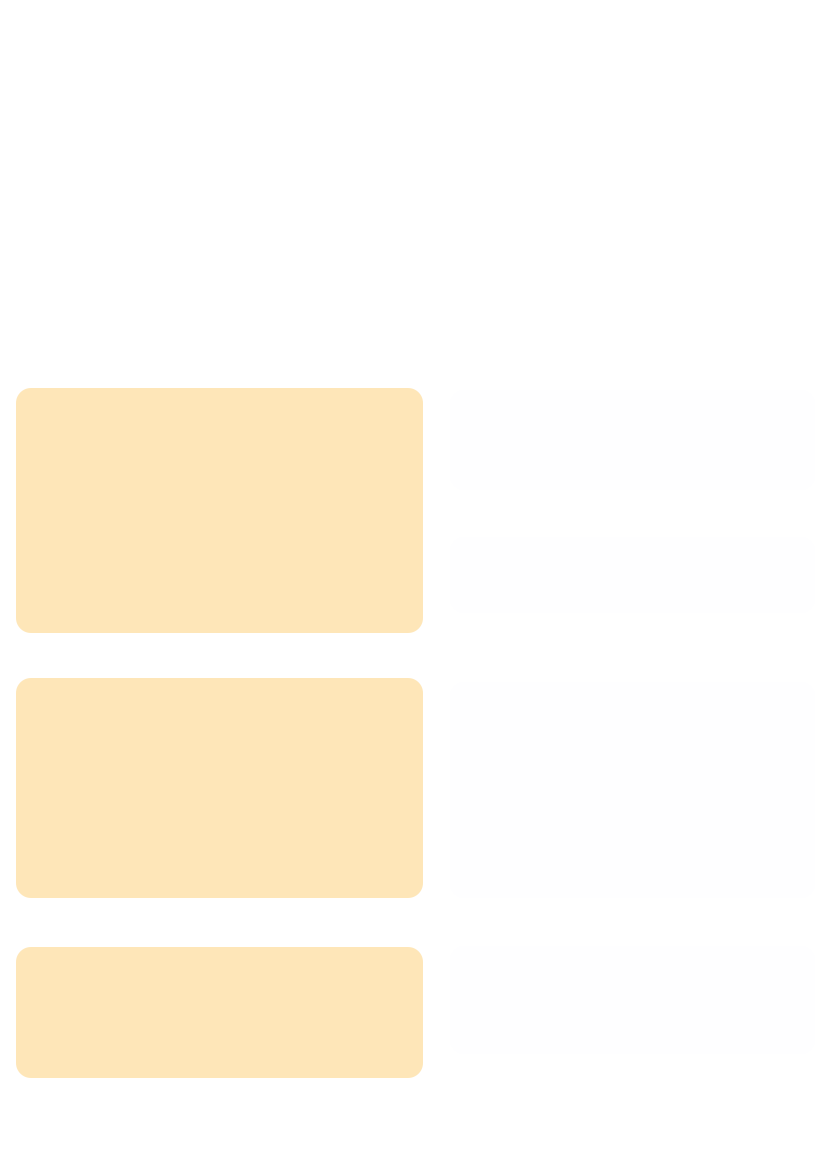 1. ผู้เรียนหาคำตอบและแสดงวิธีหาคำตอบปัญหาการบวกจำนวนที่มีผลบวกไม่เกิน 20 ได้
1. นักเรียนตั้งใจอ่านโจทย์2. นักเรียนอ่านโจทย์ได้และเข้าใจ
3. นักเรียนเขียนเป็นประโยคสัญญลักษณ์และหาคำตอบด้
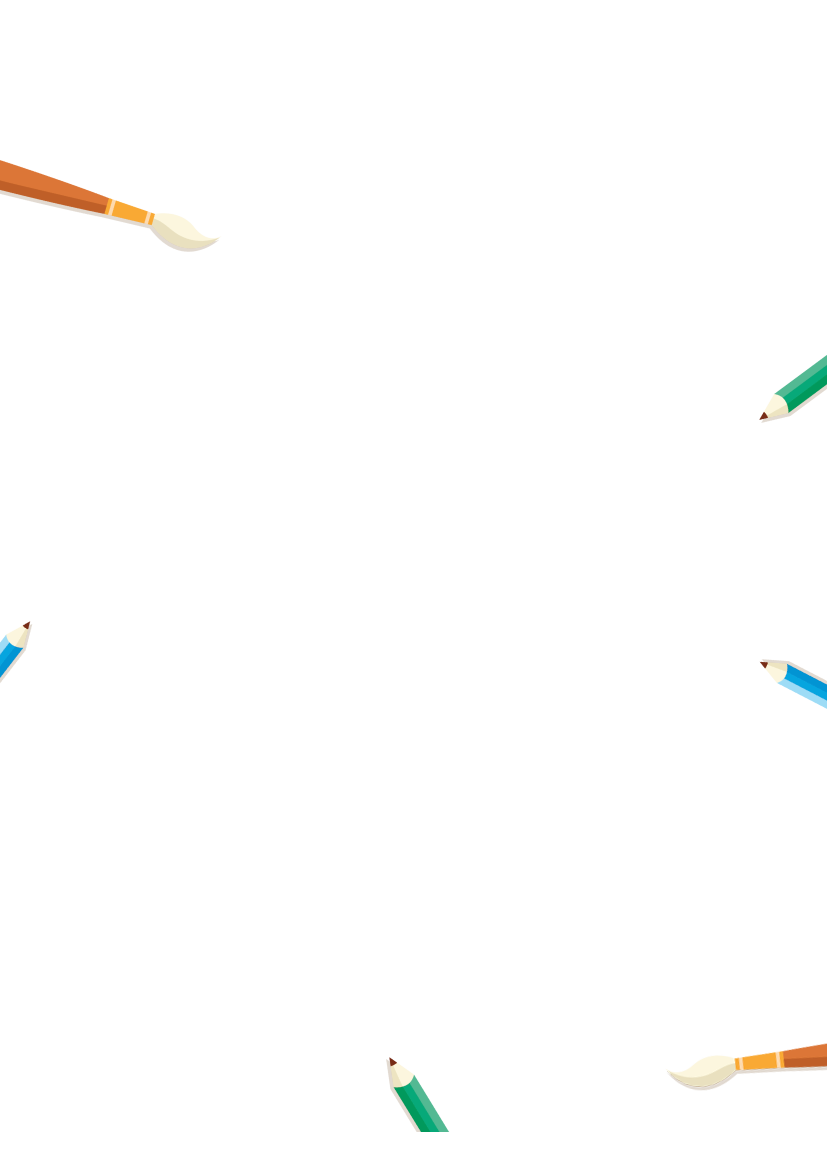 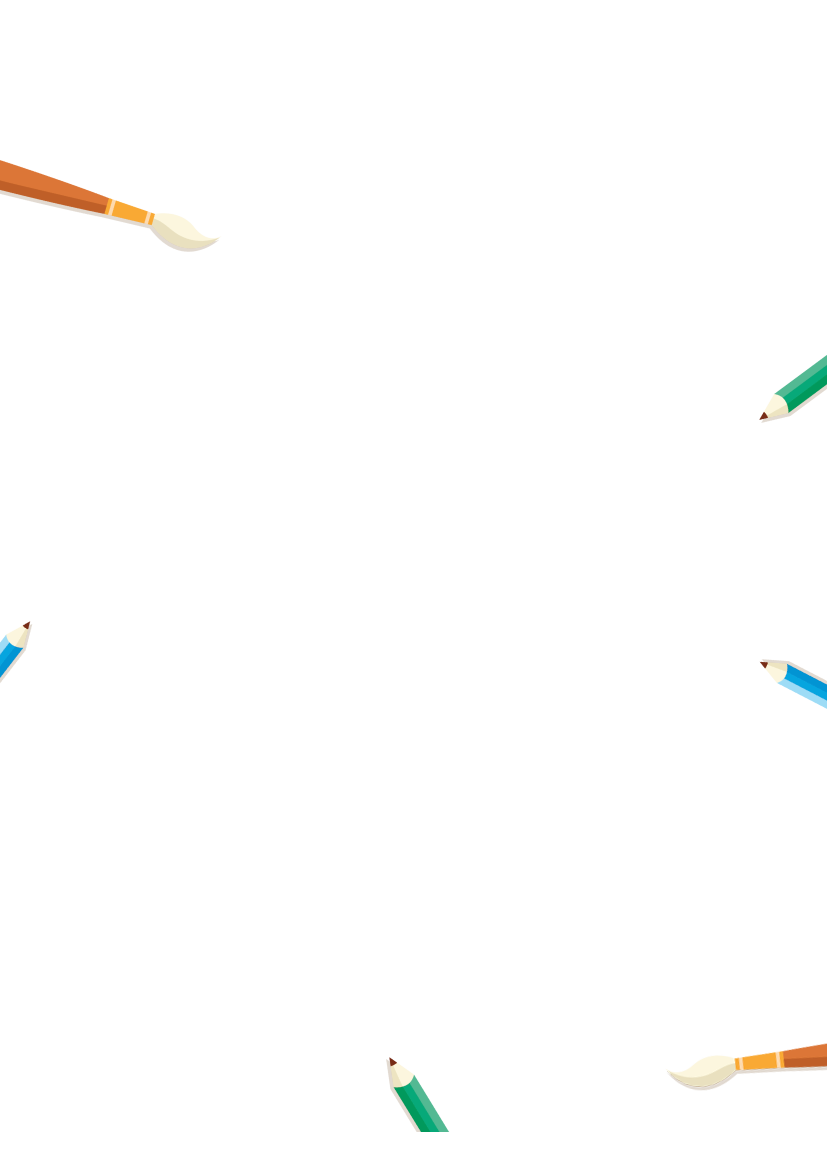 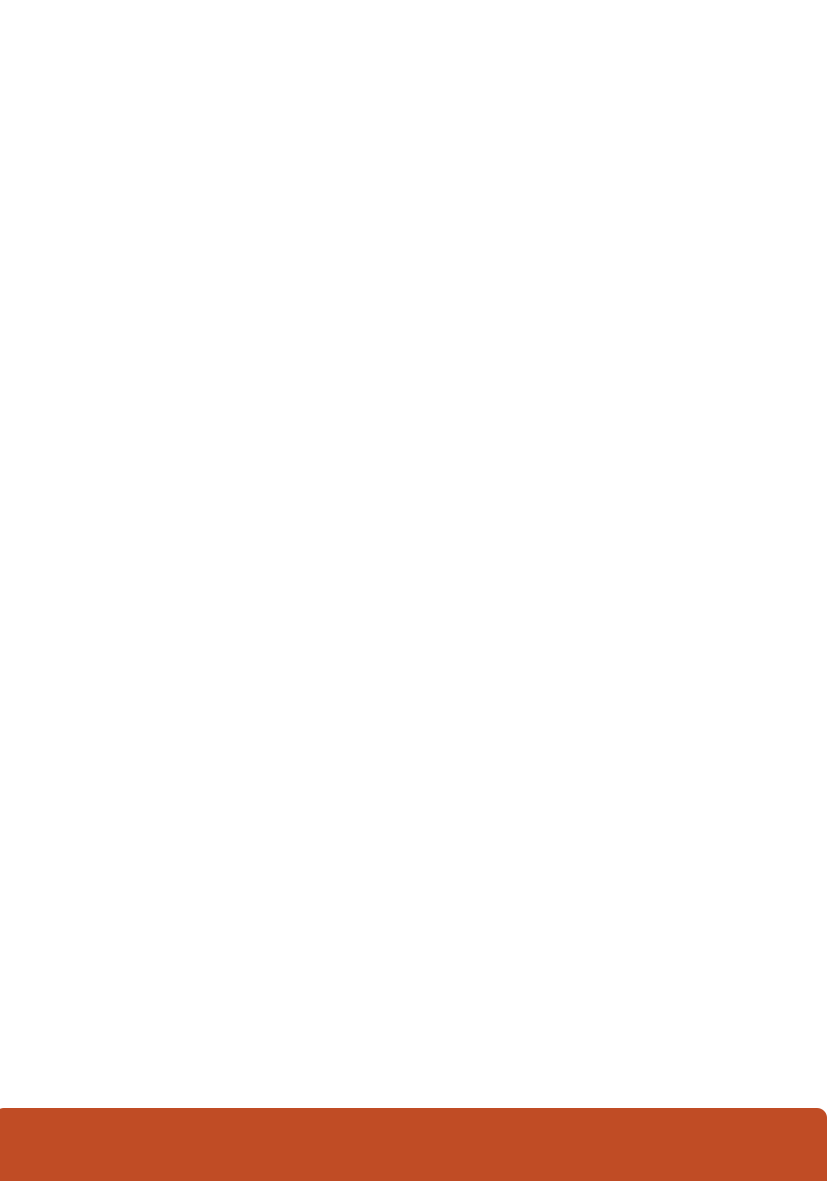